Sakata T
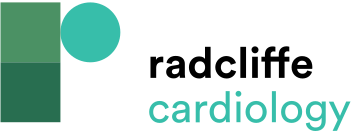 Experimental Scheme to Monitor Coronary Blood Flow in a Pig Model of MI
Citation: Interventional Cardiology Review 2022;17(Suppl 1):9–10.
https://doi.org/10.15420/icr.2022.17.S1
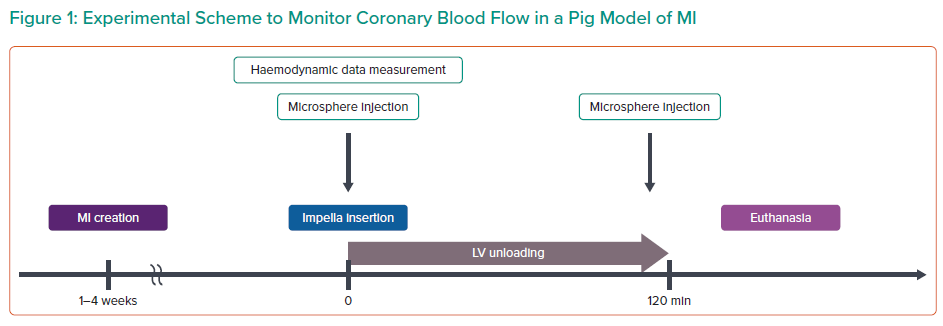